Week 8 - Monday
COMP 4500
Last time
What did we talk about last time?
Finished Master Theorem
Solved exercises
Questions?
Logical warmup
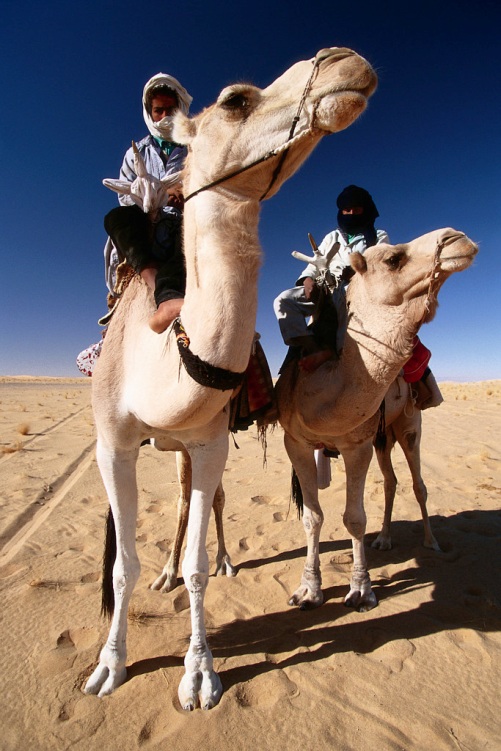 An Arab sheikh tells his two sons to race their camels to a distant city to see who will inherit his fortune
The one whose camel is slower wins
After wandering aimlessly for days, the brothers ask a wise man for guidance
Upon receiving the advice, they jump on the camels and race to the city as fast as they can
What did the wise man say to them?
Review
Interval Scheduling
Interval scheduling
In the interval scheduling problem, some resource (a phone, a motorcycle, a toilet) can only be used by one person at a time
People make requests to use the resource for a specific time interval [s, f]
The goal is to schedule as many uses as possible
There's no preference based on who or when the resource is used
Interval scheduling algorithm
Interval scheduling can be done with a greedy algorithm
While there are still requests that are not in the compatible set
Find the request r that ends earliest
Add it to the compatible set
Remove all requests q that overlap with r
Return the compatible set
Interval scheduling example
Running time
First, we sort the n requests in order of finishing time
The best comparison-based sort takes O(n log n)
We scan through the n sorted requests again and make an array S of length n such that S[i] contains the starting value of i, s(i)
O(n) time
Our algorithm selects the first interval in our list sorted on finishing time.  We then move through array S until we find the first interval j such that s(j) ≥ the finishing time selected.  We add it.  We continue the process until we have moved through the entire array S.
O(n) time
Total time: O(n log n)
Shortest Paths
Shortest path set up
Directed graph G = (V, E) with start node s
Assume that there is a path from s to every other node (although that's not critical)
Every edge e has a length le ≥ 0
For a path P, length of P l(P) is the sum of the lengths of the edges on P
We want to find the shortest path from s to every other node in the graph
An undirected graph is an easy tweak
Designing the algorithm
Let's first look at the length of the paths, not the actual paths
We keep set S of vertices to which we have determined the true shortest-path distance
S is the explored part of the graph
Then, we try to find the shortest new path by traveling from any node in the explored part S to any node v outside
We update the distance to v and add v to S
Then, continue
Dijkstra's Algorithm
Dijkstra's Algorithm Example
C
3
B
2
4
J
2
9
A
3
6
8
13
F
3
2
I
7
D
H
4
17
3
4
G
E
1
Reflections on Dijkstra's algorithm
You can think of Breadth-First Search as a pulse expanding, layer by layer, through a graph from some starting node
Dijkstra's algorithm is the same, except that the time it takes for the pulse to arrive is based not on the number of edges, but the lengths of the edges it has to pass through
Because Dijkstra's algorithm expands from the starting point to whatever is closer, it grows like a blob
There are algorithms that, under certain situations, can cleverly grow in the direction of the destination and will often take less time to find the path there
Minimum Spanning Trees
Minimum spanning tree
We have a weighted, connected graph and we want to remove as many edges as possible such that:
The graph remains connected
The edges we keep have the smallest total weight
This is the minimum spanning tree (MST) problem
We can imagine pruning down a communication network so that it's still connected but only with the cheapest amount of wire total
MST algorithms are also used as subroutines in other graph problems
MST observations
Assuming positive edge weights, the resulting graph is obviously a tree
If the graph wasn't connected, it wouldn't be a solution to our problem
If there was a cycle, we could remove an edge, make it cheaper, and still have connectivity
Approaches
Kruskal's algorithm: Add edges to the MST in order of increasing cost unless it causes a cycle
Prim's algorithm: Grow outward from a node, always adding the cheapest edge to a node that is not yet in the MST
Backwards Kruskal's algorithm: Remove edges from the original graph in order of decreasing cost unless it disconnects the graph
All three algorithms work!
MST example
8
7
B
I
A
D
4
C
12
2
3
1
3
5
5
9
5
E
1
H
6
4
F
G
2
11
5
10
4
9
1
J
K
L
Clustering
Clustering
Imagine you have a set of objects
Photographs
Documents
Microorganisms
You want to classify them into related groups
Usually, you have some distance function that says how far away any two objects are
You want to group together objects so that all the objects in a group are close
Notes about distance
The distance function is usually defined between all points
If the points are in the plane or another Euclidean space, the distance could simply be the distance between them
A more flexible way to define distance is as weights on graph edges in a complete graph
The distance between a point and itself is 0
The distance between any two distinct points is greater than 0
The distance between two points is symmetrical
Clustering by maximum spacing
What if we want to divide our objects into k non-empty sets:
C1, C2,…, Ck
The spacing of this k-clustering is the minimum distance between any pair of points in different clusters
We want to find clusters with maximum spacing
There are other metrics to optimize your clusters on
Algorithm
We don't want to group together objects that are far apart
We sort all of the edges by weight and begin adding them back to our graph in order
If an edge connects nodes that are already in the same cluster, we skip it
Thus, we don't make cycles
 We stop when we have k connected components
MST saves the day
This algorithm is exactly Kruskal's algorithm
Add edges by increasing size, skipping ones that make a cycle
We simply stop when we have k connected components instead of connecting everything
Alternatively, you can make the MST and delete the k – 1 most expensive edges
Huffman Codes
Prefix codes
Optimal prefix codes
Algorithm design
A key idea is that we can represent letters as leaves in a binary tree
Each left turn is a 0
Each right turn is a 1
No letter will be the prefix of another
Why?
If a letter was the prefix of another, it would be on the path to the other letter, but every letter is a leaf
Prefix code tree example
a
e
d
c
b
Full binary trees
Recall that a binary tree is a rooted tree in which each node has 0, 1, or 2 children
A full binary tree is one in which every node that isn't a leaf has two children
How can we figure out the tree structure?
We know that the binary tree will be full, but there are many full binary trees with n leaves
Imagine that we had a full binary tree T* that was an optimal prefix tree
We know that the low frequency letters should appear at the deepest levels of the tree
For letters y and z, and corresponding nodes node(y) and node(z), if depth(node(y)) < depth(node(z)) then fy ≥ fz.
We don't have the structure of T*
If we did, we could label it by putting the highest frequency letters in the highest levels of the tree and then going down, level by level
Instead, we work backwards
The lowest frequency letter must be at the deepest leaf in the tree, call it v
Since this is a full binary tree, v must have a sibling w
Algorithm description
Take the two lowest frequency letters y and z.
Since they are neighbors in a full tree, we can stick them together and treat them like a meta-letter yz with the sum of their frequencies.
Recursively repeat until everything is merged together.
Algorithm
If S has two letters then
Encode one with 0 and the other with 1
Else
Let y and z be the two lowest-frequency letters
Form a new alphabet S' by deleting y and z and replacing them with a new letter w of frequency fy + fz
Recursively construct a prefix code for S' with tree T'
Define a prefix code for S as follows:
Start with T'
Take the leaf labeled w and add two children below it labeled y and z
Recurrence Relations
Divide and conquer
Divide and conquer algorithms are ones in which we divide a problem into parts and recursively solve each part
Then, we do some work to combine the solutions to each part into a final solution
Divide and conquer algorithms are often simple
However, their running time can be challenging to compute because recursion is involved
Mergesort algorithm
If there are two elements in the array or fewer then
Make sure they're in order
Else
Divide list into two halves
Recursively merge sort the two halves
Merge the two sorted halves together into the final list
Time for mergesort
Intuition about mergesort recursion
Each time, the recursion cuts the work in half while doubling the number of problems
The total work at each level is thus always cn
To go from n to 2, we have to cut the size in half (log2 n) – 1 times
cn
cn

cn

cn
cn/2
cn/2
cn/4
cn/4
cn/4
cn/4
Recursively defined sequences
Defining a sequence recursively as with Mergesort is called a recurrence relation
The initial conditions give the starting point
Example:
Initial conditions
T(0) = 1
T(1) = 2
Recurrence relation
T(k) = T(k-1) + kT(k-2) + 1, for all integers k  2
Find T(2), T(3), and T(4)
Finding explicit formulas by iteration
We want to be able to turn recurrence relations into explicit formulas whenever possible
Often, the simplest way is to find these formulas by iteration
The technique of iteration relies on writing out many expansions of the recursive sequence and looking for patterns
That's it
Employing outside formulas
Intelligent pattern matching gets you a long way
However, it is sometimes necessary to substitute in some known formula to simplify a series of terms
Recall
Geometric series: 1 + r + r2 + … + rn = (rn+1 – 1)/(r – 1) 
Arithmetic series: 1 + 2 + 3 + … + n = n(n + 1)/2
Further recurrence relations
Converting to summation
Final bound
Counting Inversions
Ranking similarity
What if we wanted to measure the similarity of one ranking to another ranking?
Inversions are pairs of elements that are out of order in one ranking with respect to the other
Formally, for indices i < j, there's an inversion if ranking ri > rj
Minimum and maximum inversions
Visualization of inversions
You can visualize inversions as the number of line segments crossings if you match up items in one list with the other






A total of 4 inversions
American Fiction
Barbie
Oppenheimer
Poor Things

Barbie
Poor Things
Oppenheimer
American Fiction
Can we do better than O(n2)?
Of course!
We can borrow from the Mergesort algorithm
Divide the problem in half
Then, we will get the number of inversions in the first half and in the second half
Are we done?
No, we also have to count the inversions between the first half and the second half
Those are exactly those elements in the first half that are bigger than elements from the second half
We can find those during the merge process
Merge-and-Count(A, B)
Maintain a Current pointer into each list, initialized to point to the front elements
Set Count  = 0
While both lists have elements
Let ai and bj be the elements pointed to by the Current pointer
Append the smaller one to the output list
If bj is smaller then
Increment Count by the number of elements left in A
Advance the Current pointer in the list that had the smaller element
Sort-and-Count(L)
Running time
Closest Pair of Points
Closest pair of points
Imagine you have a set of points in a 2D plane
How do you find the  pair of points that's closest?
This is a fundamental problem in the area of computational geometry
As usual,  you could look at all pairs of points
Designing the algorithm
To make things simpler, we assume that  no two points have the same x-coordinate or y-coordinate
Think about a one-dimensional approach:
Sort the list by x-value
The two closest points must be next to each other in the list
Divide
Since the name of the chapter is divide and conquer, that's what we do
First, sort all of the points by increasing x-values, calling this list Px
Then, sort all of the points by increasing y-values, calling this list Py
Find the median point in Px and drop a line through it, dividing the points into those with smaller x (set Q) and larger x (set R)
Recursively find the closest pair of points on the left side and the closest pair of points on the right side
Divide points
Q
R
L
…and…
We have magically recursively found the closest pair of points in Q and the closest pair in R
Between those two pairs, let's say the closest has distance δ
But what if the closest pair straddles L, with one point in Q and the other in R?
We do a linear scan of Py, the list of points sorted by y values, making a new y-sorted list of points Sy whose x-coordinate is within δ of L
…conquer!
We scan through the list Sy
For each element, we compute the distance between it and the next 15 elements
We find the closest distance
If the closest distance is smaller than δ, that's the true closest pair
Otherwise, we use the smaller of the pairs from Q and R
Divide points
δ
Q
R
δ
δ/2
δ/2
Running time
Integer Multiplication
We need a trick
Running time
Master Theorem
Basic form of the Master Theorem
For recursion that on a problem size n that:
Makes a recursive calls
Divides the total work by b for each recursive call
Does f(n) non-recursive work at each call 
Its running time can be given in the following form, suitable for use in the Master Theorem:
Case 1
Case 2
Case 3
Example Problems
Huffman Codes
Make a Huffman encoding for the following alphabet, given the frequencies of each letter:
a	0.04
b		0.18
c		0.23
d	0.21
e		0.10
f		0.02
g	0.21
Recursive sequence example
Sample master theorem problem
T(n) = 9T(n/3) + 13n2 log3 n

Sometimes it helps to think about how I create questions:
Generate a recurrence relation that fits Case 1
Generate a recurrence relation that fits Case 2
Generate a recurrence relation that fits Case 3
Upcoming
Next time…
Exam 2!
Review Chapters 4 and 5 and the Master Theorem
Reminders
Finish Homework 4
Due tonight before midnight!
Study for Exam 2
Wednesday in class